Propaganda
I° medio B
¿Qué es propaganda?
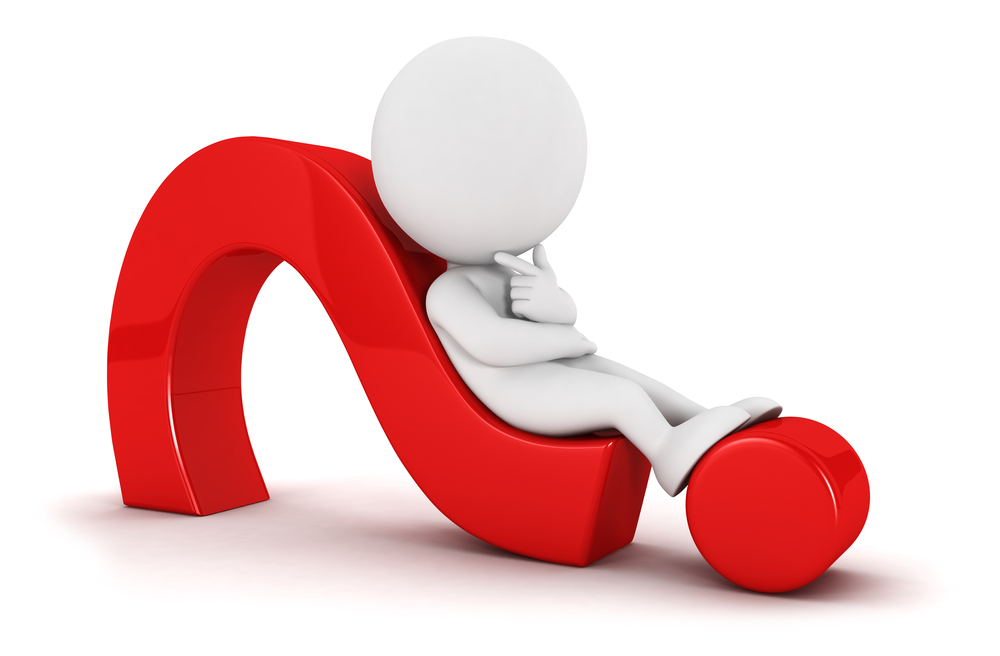 Como propaganda se conoce el conjunto de medios, métodos y técnicas por medio de los cuales se da a conocer, se divulga o se difunde un mensaje con el objetivo de atraer adeptos o seguidores para su causa o de influir sobre la conducta de las personas.
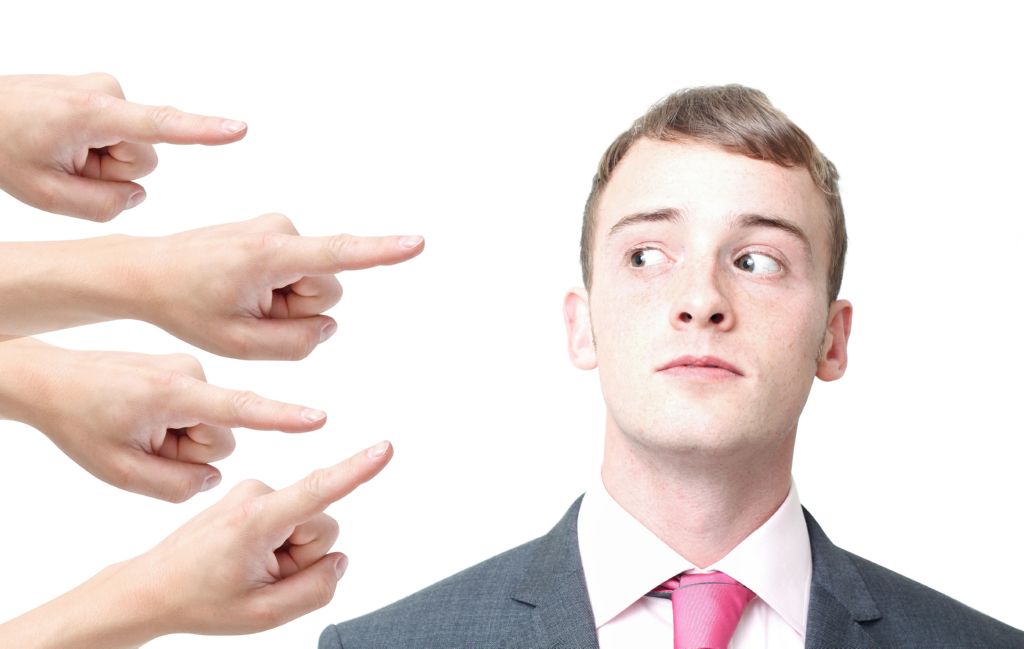 Como tal, la propaganda ha sido utilizada con fines fundamentalmente políticos, religiosos, sociales o, incluso, militares a lo largo de la historia. Es un arma importante de lucha ideológica que se vale de todos los medios de comunicación que están a su alcance, desde los tradicionales hasta los no tradicionales. Se diferencia notablemente de la publicidad.
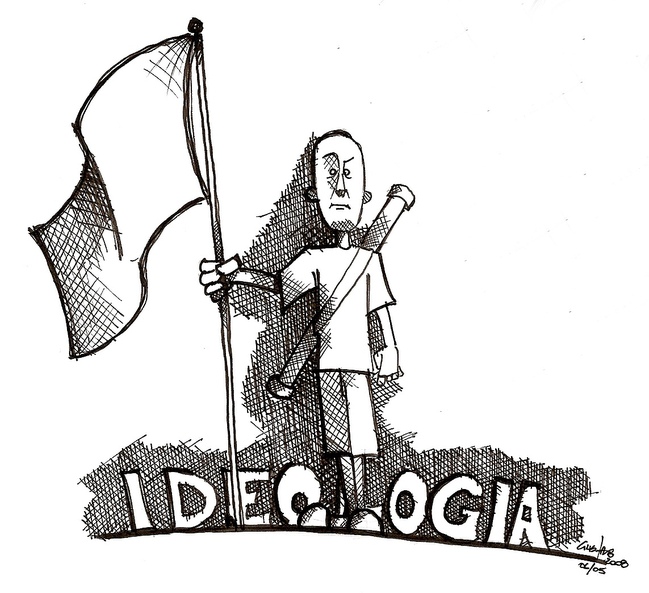 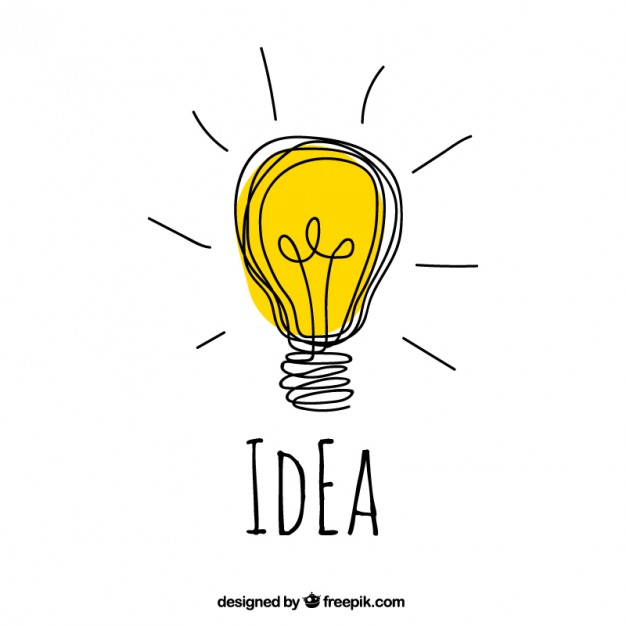 La propaganda es la encargada de trasmitir un mensaje (doctrinas, opiniones, ideas, etc.) para persuadir o convencer a las personas en torno a un tema o asunto, para que se concienticen o sensibilicen respecto a él.



Doctrina: enseñanza que se da para la instrucción de alguien.
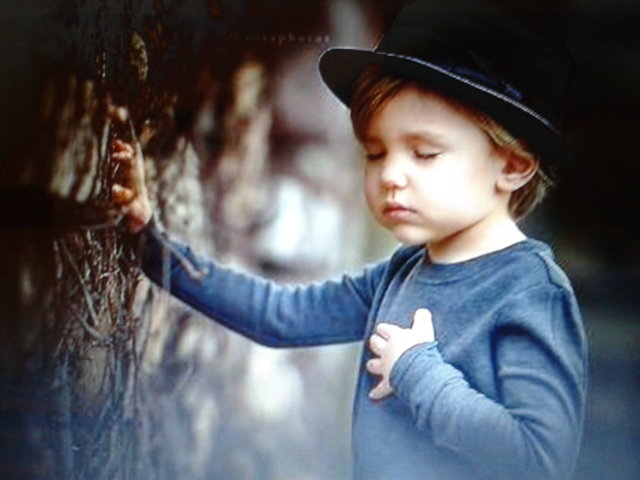 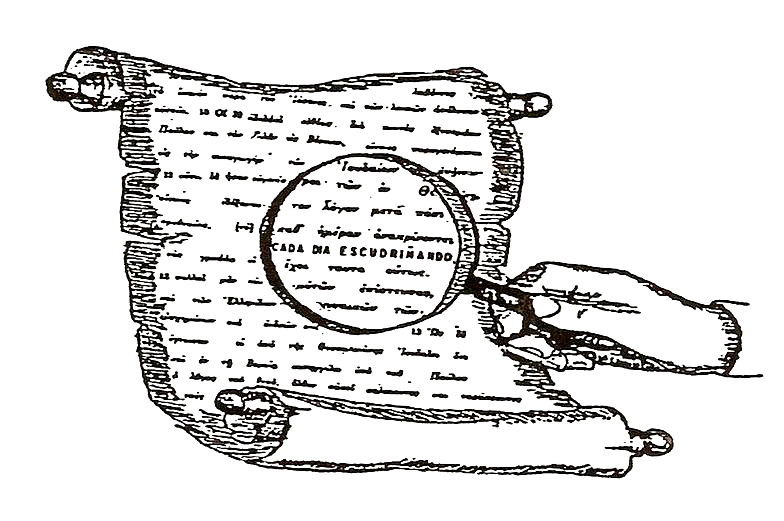 Actualmente
Hoy en día las propagandas son usadas sobre todo durante las campañas electorales para cautivar a los electores por la opción que se les presenta como mejor. En tiempos de guerra, puede ser utilizada tanto para mover a los ciudadanos a servir a su nación, como a enardecer el sentimiento patriótico de la población en general.
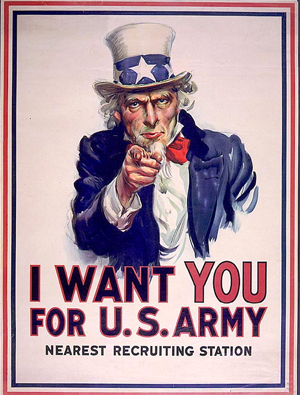 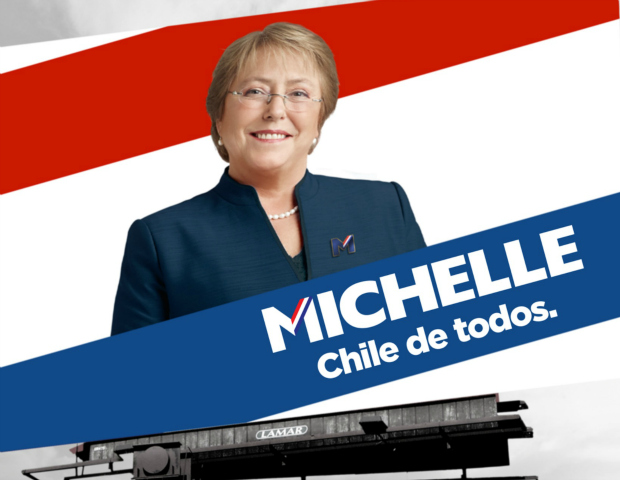 Asimismo, la propaganda también puede ser usada para tratar otros temas de enorme importancia, como la concientización ambiental, la lucha contra las drogas, el alcohol y el tabaco, o contra la discriminación en todos sus tipos: racial, étnica o sexual.
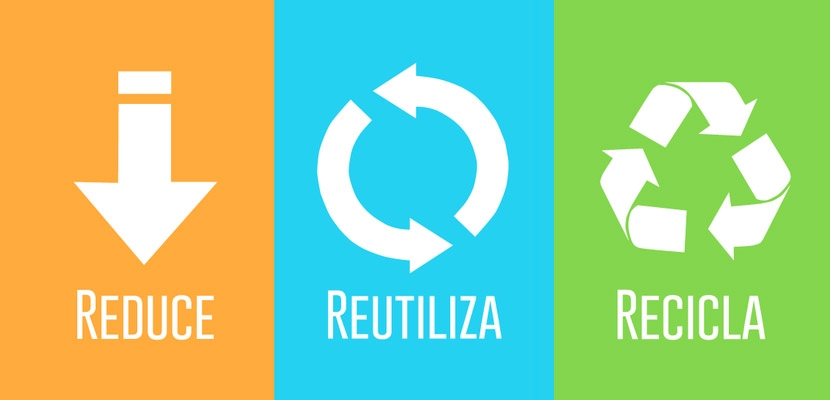 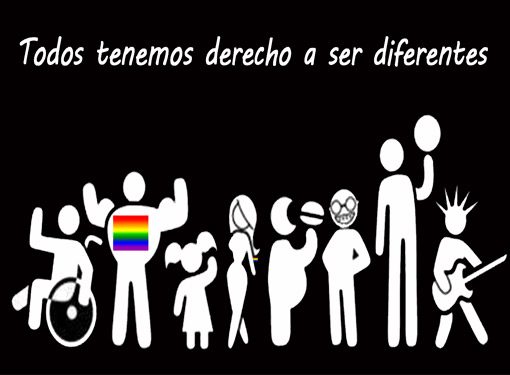 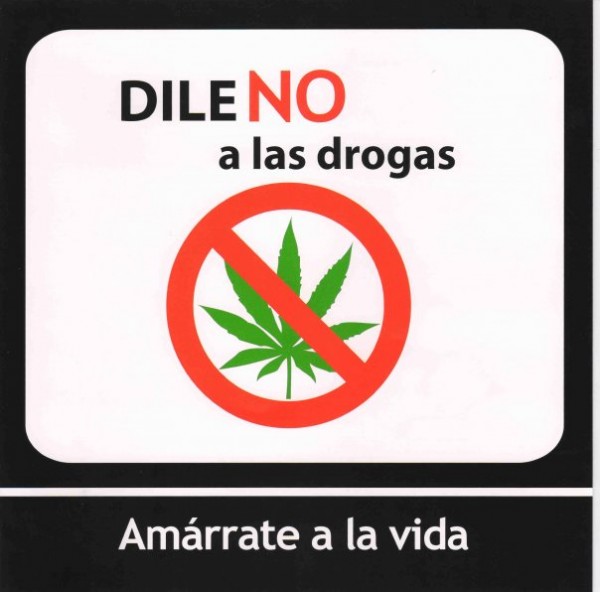 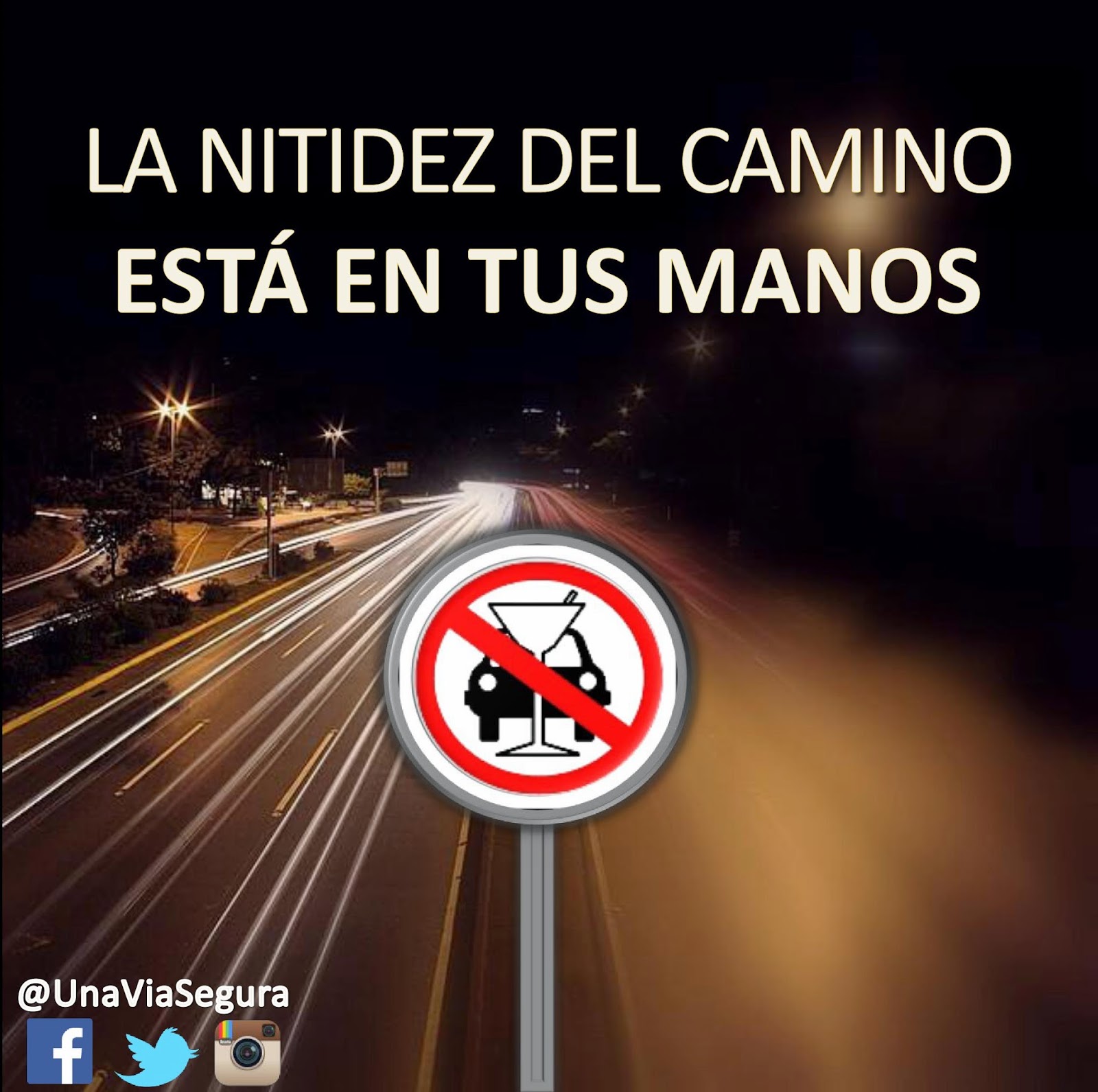 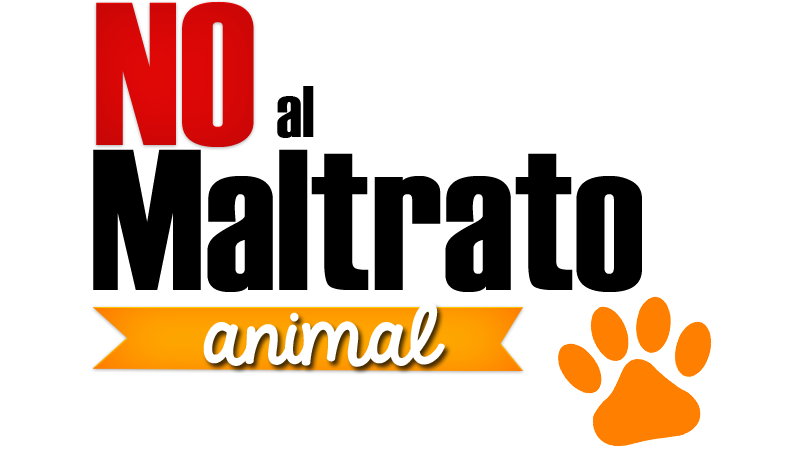 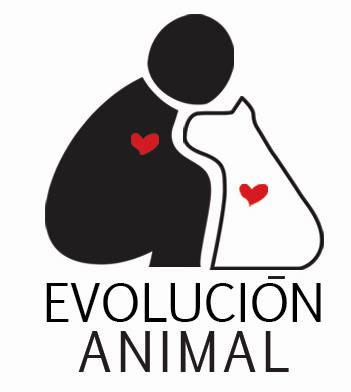 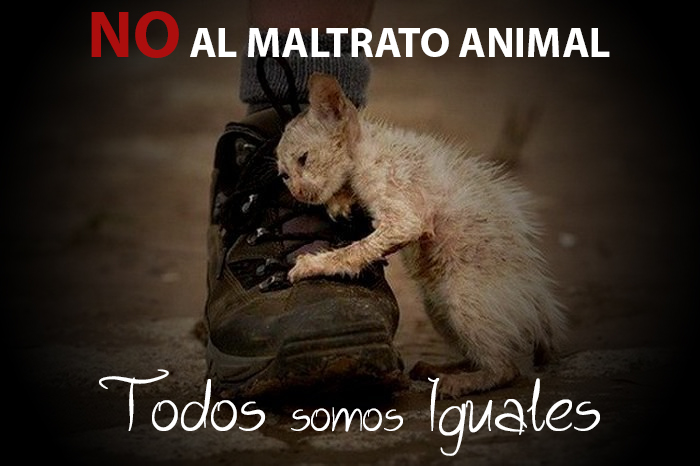 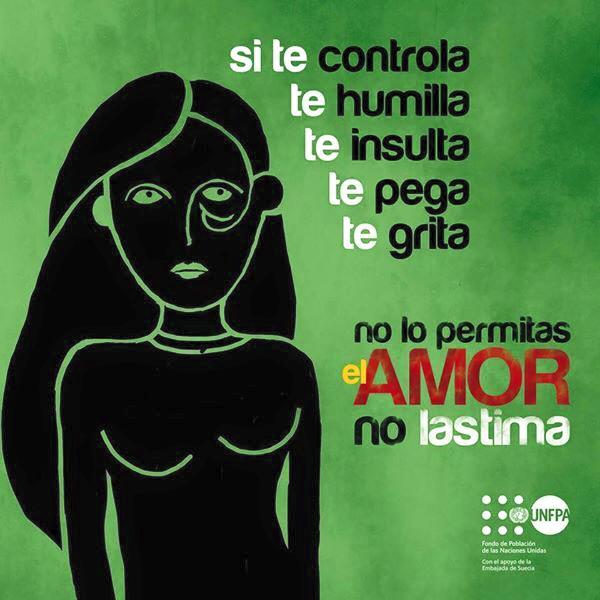 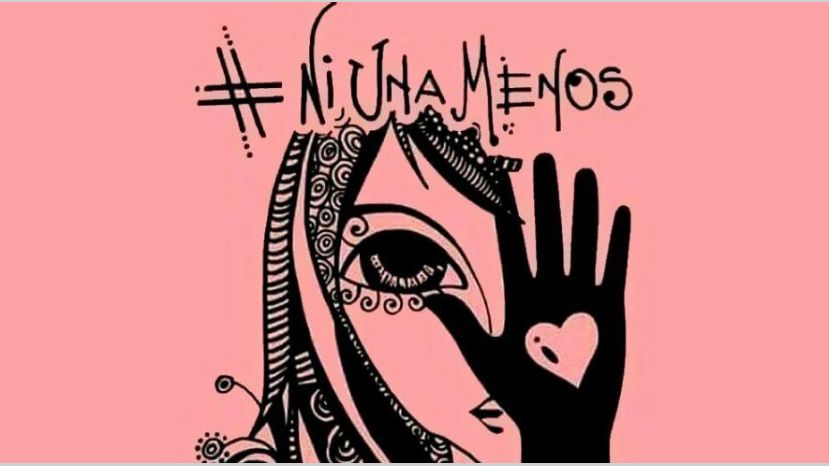